CAPACITAÇÃO INTRODUTÓRIA AO SUAS
Questões Éticas no processo de guarda e utilização das informações das famílias e indivíduos no prontuário SUAS.
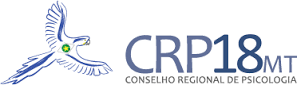 O Sistema Conselhos de Psicologia
Composto pelo Conselho Federal (CFP) e por mais 24 Conselhos Regionais (CR´s) espalhados por todo o Brasil; o Sistema Conselhos de Psicologia tem por finalidade DISCIPLINAR, ORIENTAR e FISCALIZAR o exercício da profissão e zelar pela fiel observância dos princípios de ética e disciplina da classe.
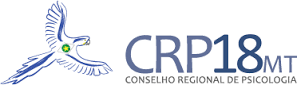 CRP/MT - 18ª RegiãoResolução do CFP n.º 02/2010.
Atualmente o CRP 18 está em seu Quarto Plenário, a qual é composta por 18 psicólogas(os).

4.451 psicólogas(os)
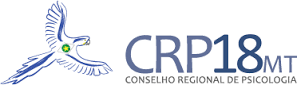 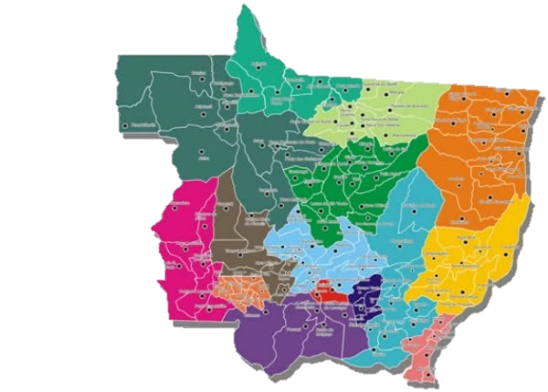 PSICÓLOGAS(OS) NO SUAS em Mato GrossoFonte: Censo SUAS 2018   SAAS – Secretaria Adjunta de Assistência SocialSGS – Superintendência de Gestão do SUASCGT – Coordenadoria de Gestão do Trabalho
A Psicologia é uma das profissões que integram as equipes de referência do SUAS, tem produzido esforços na construção de parâmetros de atuação e referências técnicas para as psicólogas e psicólogos que atuam na Política de Assistência Social ao longo dos últimos anos. O acúmulo dessas publicações realizadas por esta autarquia se propõe a oferecer subsídios para os profissionais desempenharem seus trabalhos no campo da Assistência Social.
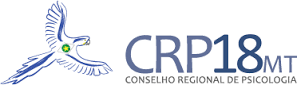 CONPAS
Conselho Federal de Psicologia hoje dispõe de uma Comissão específica que trata das atividades da psicologia na Assistência Social, a Comissão Nacional da Psicologia na Assistência Social CONPAS a qual foi criada em 2014. 

Acesse: www.conpas.cfp.org.br/
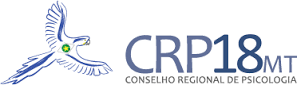 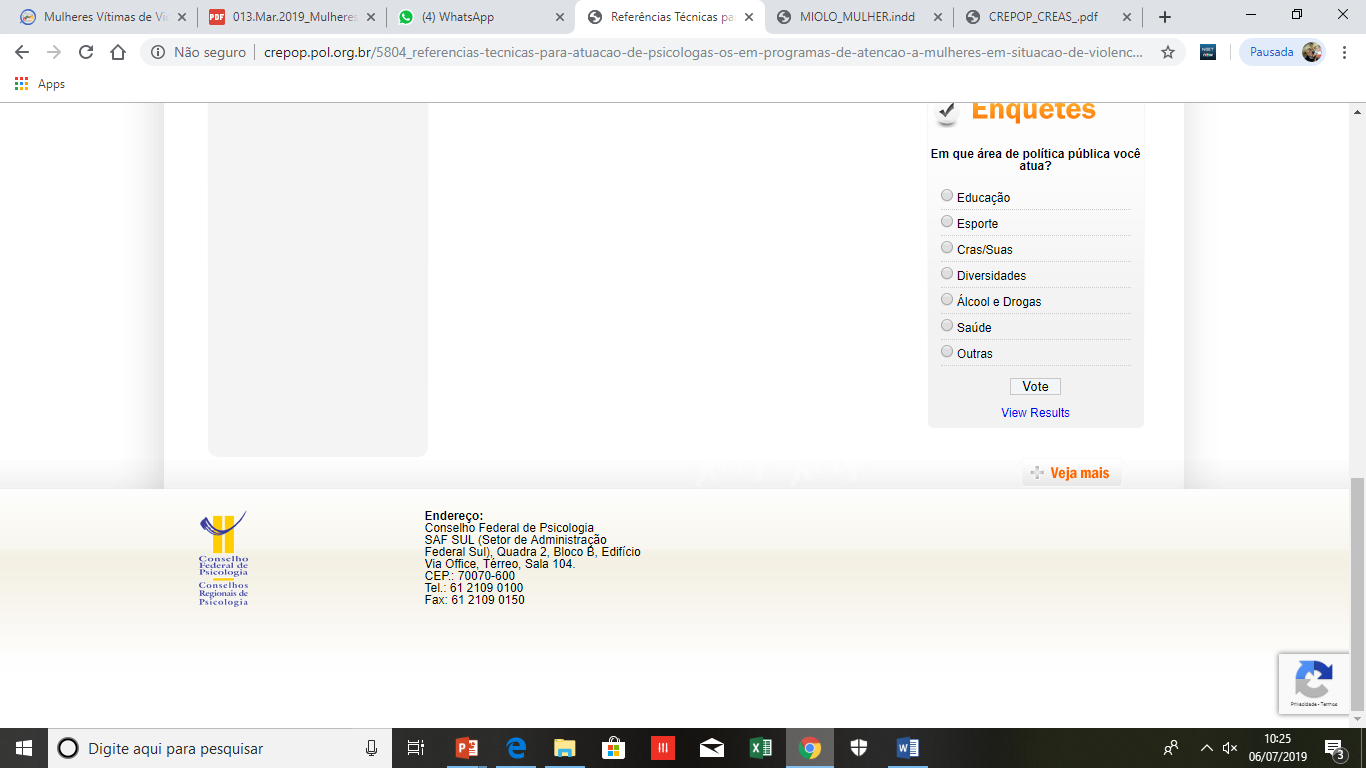 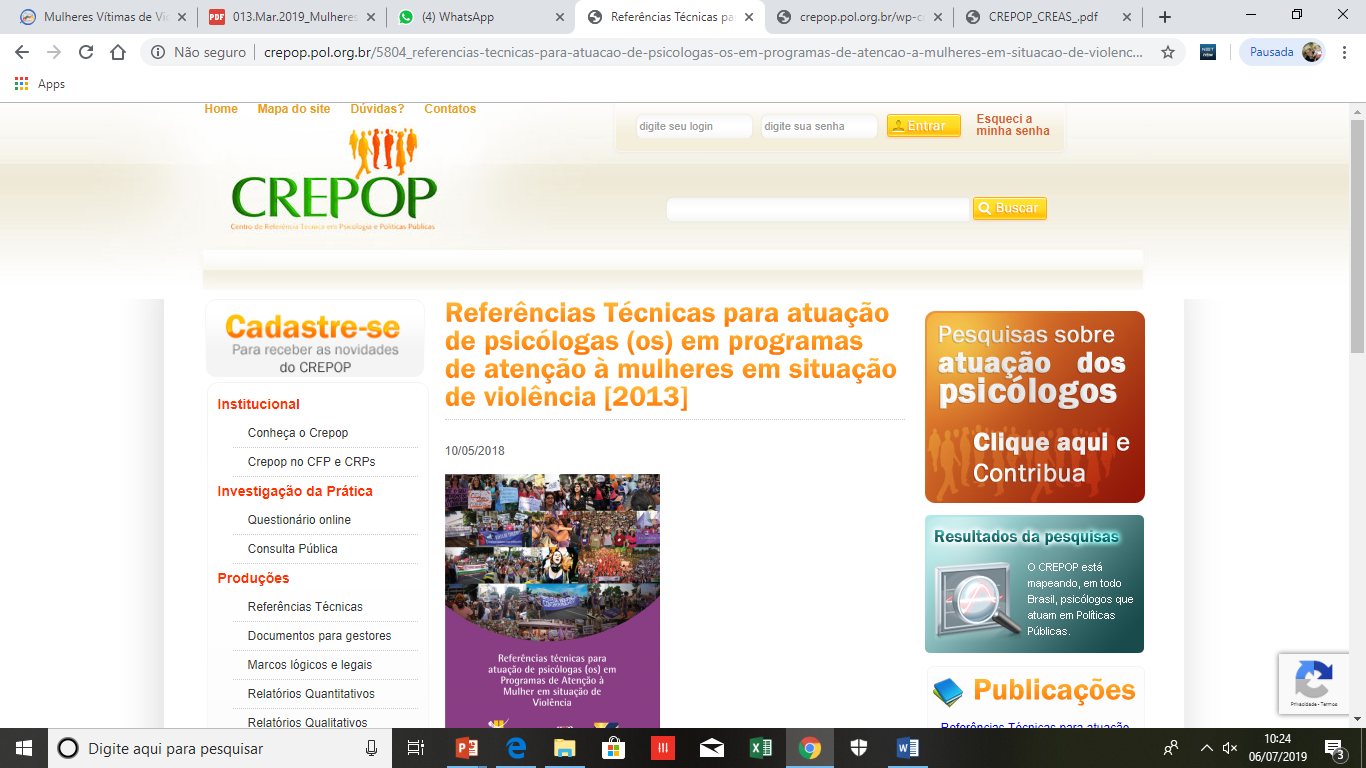 REFERÊNCIAS TÉCNICAS PARA ATUAÇÃO DA/O PSICÓLOGA/O
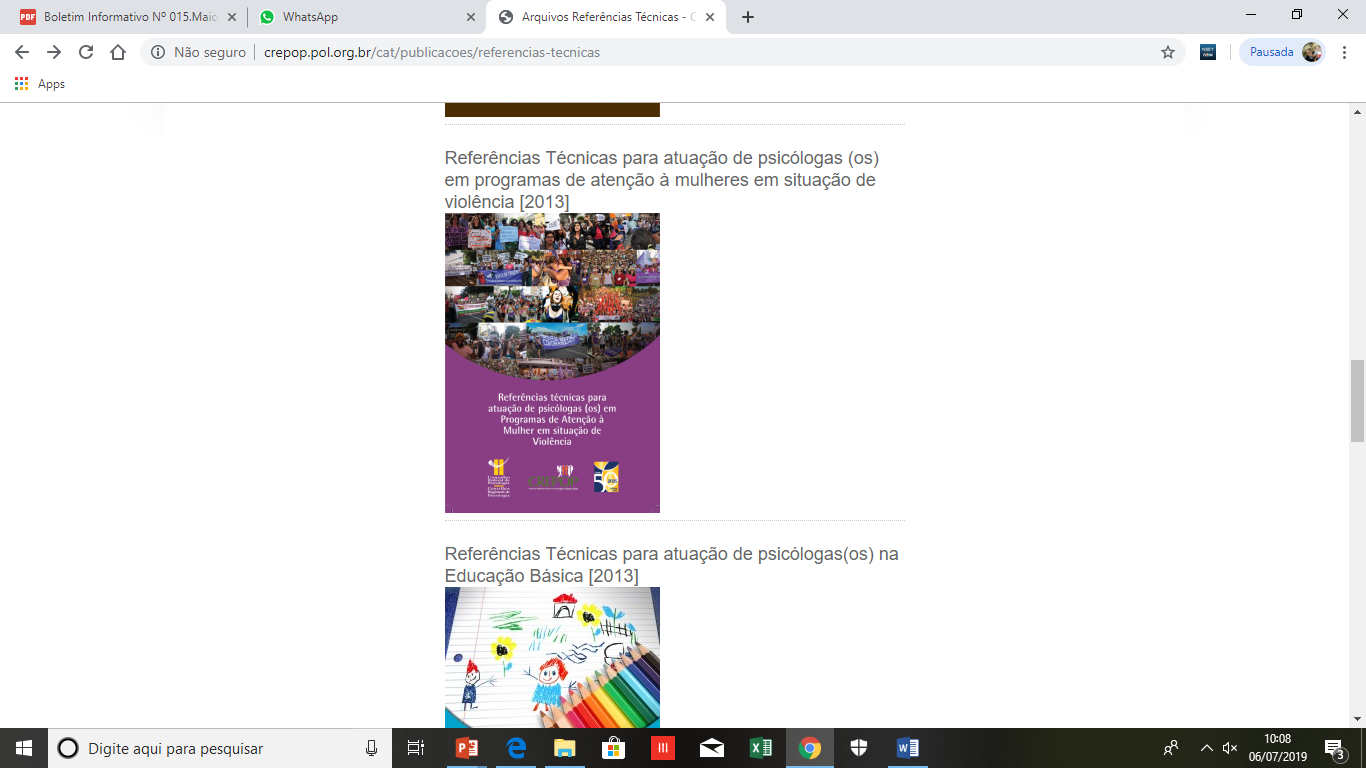 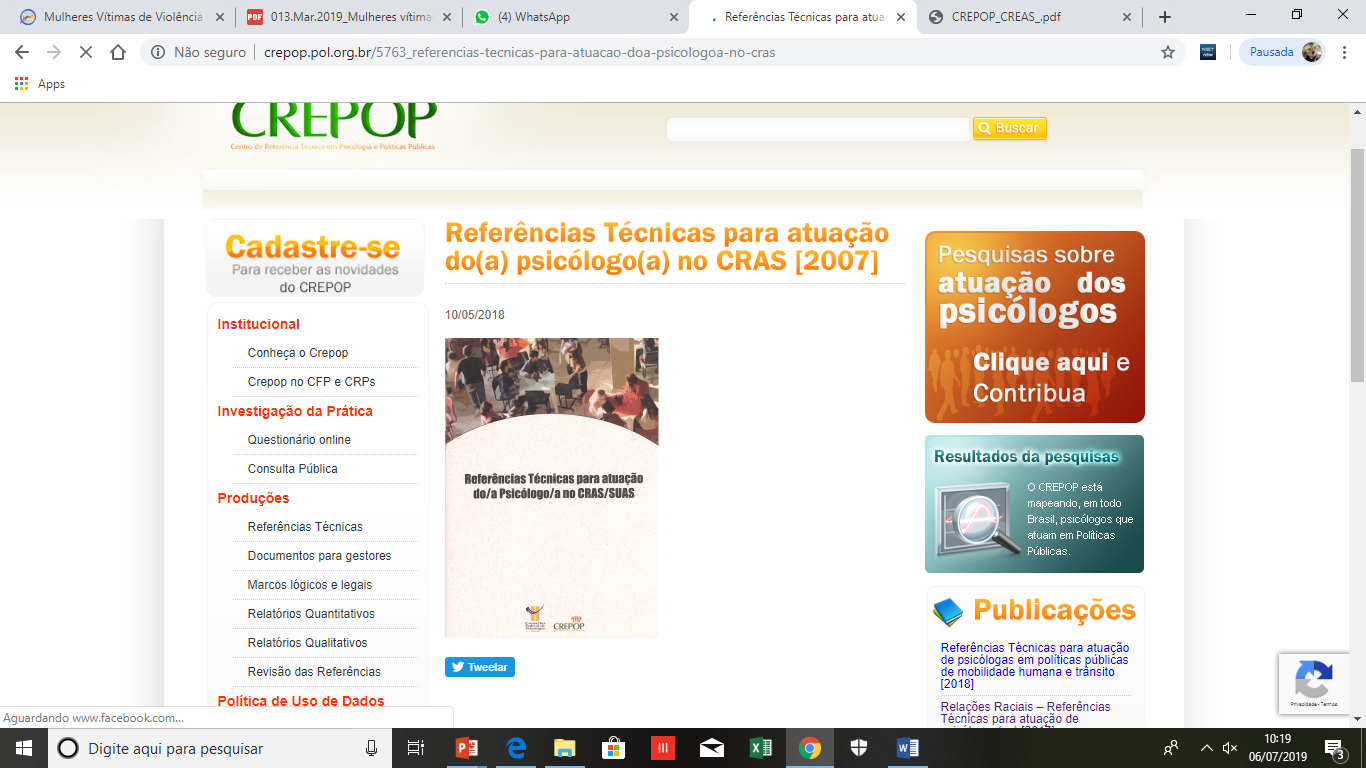 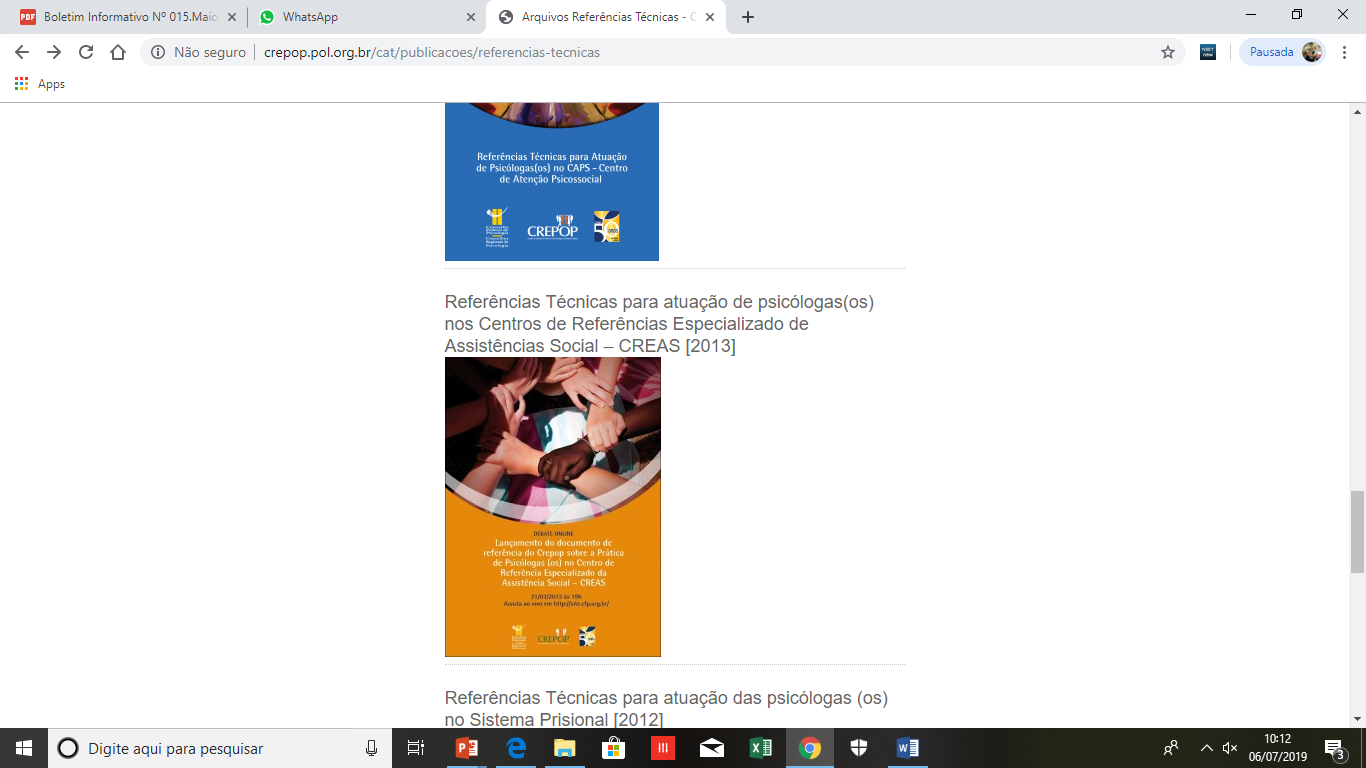 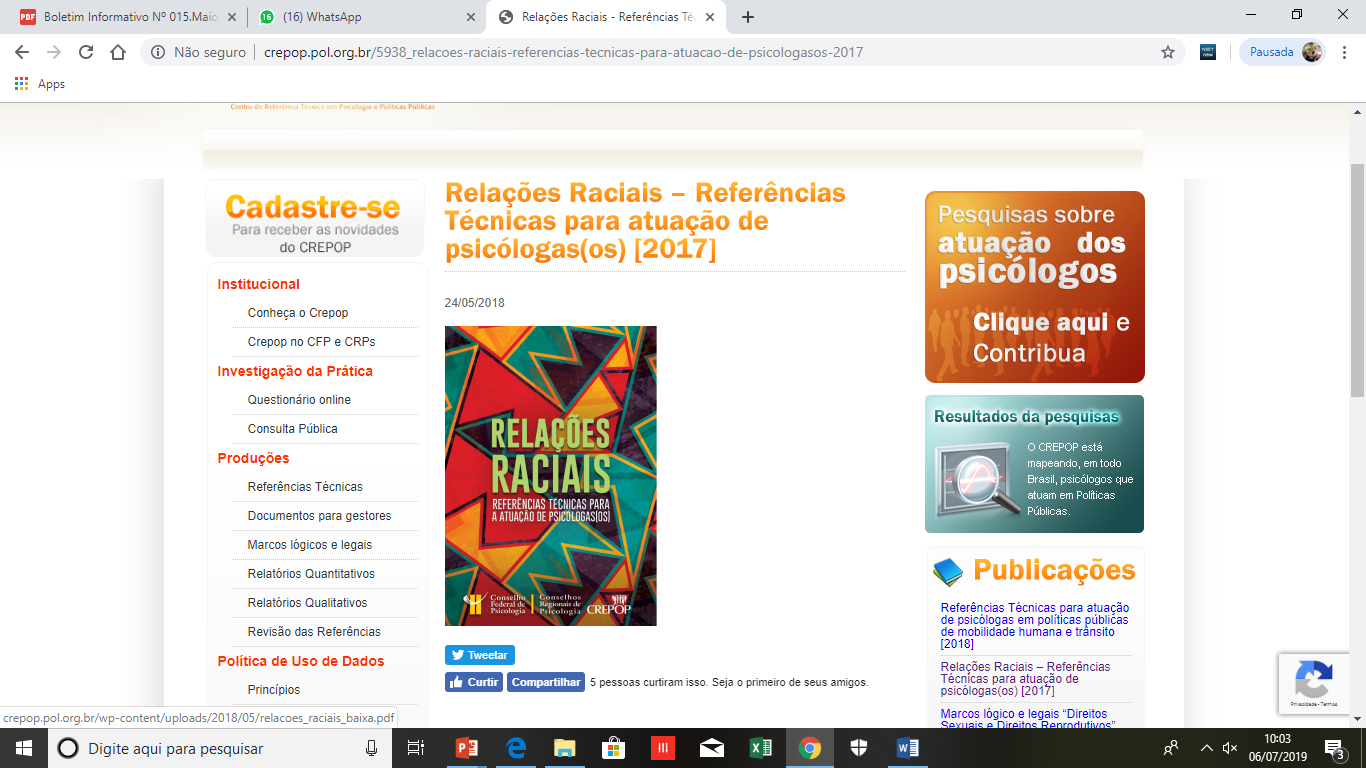 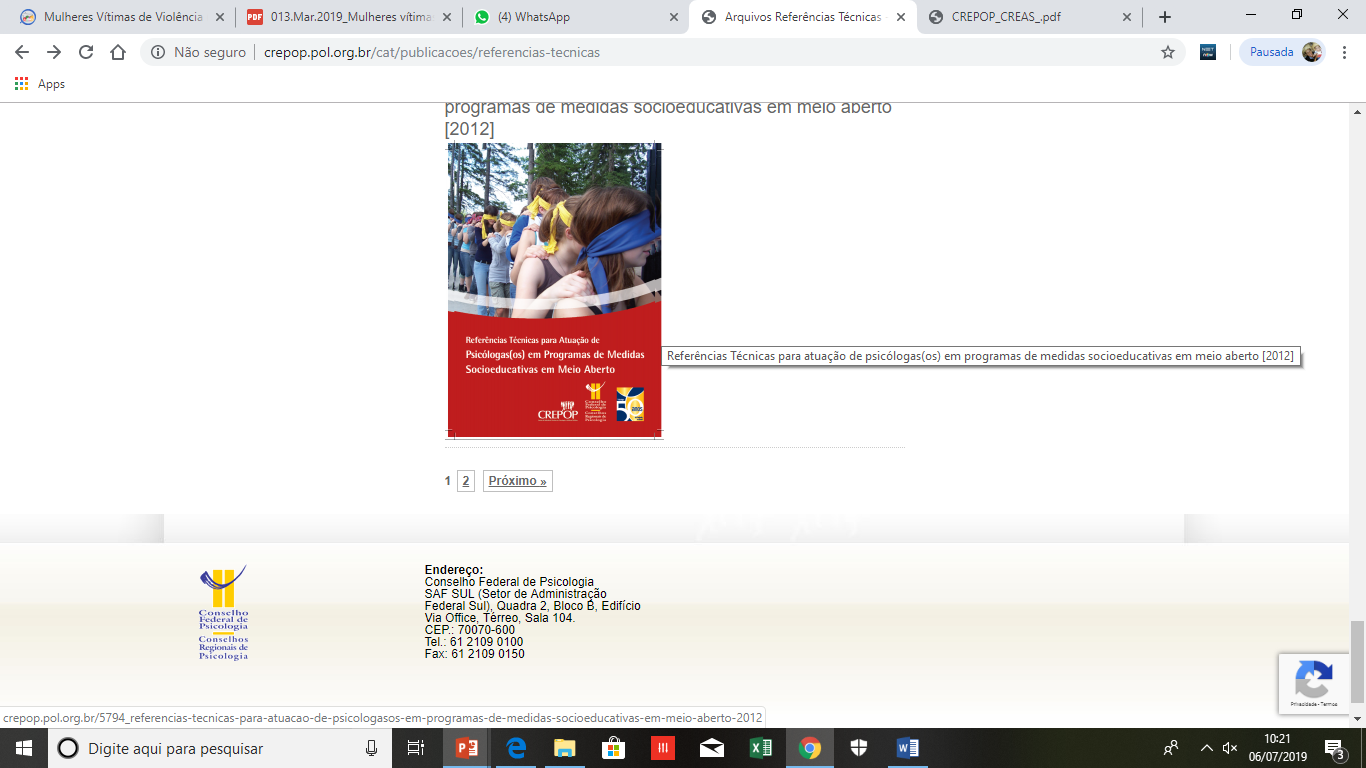 É importante que nós psicólogas(os) saiamos do lugar de identificação de “problemas”, de culpabilização ou busca de responsáveis, para o lugar de viabilizadores de espaços criativos e geradores de alternativas individuais e coletivas na perspectiva da superação das situações de violação.
Acolhida - livre de preconceitos e conclusões prévias, tornando o ambiente receptivo;
Acompanhamento – Nessa intervenção o foco está em conhecer o individuo e/ou família identificando demandas explicitas e implícitas, levando em conta seu contexto social, cultural, a rede que acessa e/ou conta, as dificuldades vivenciadas, expectativas dentre outros aspectos, identificando as fragilidades e potencialidades individual/familiar/comunitário.
Visita Domiciliar - É uma forma de atenção com o objetivo de favorecer maior compreensão a respeito da família, de sua dinâmica, valores, potencialidades e demandas, orientações, encaminhamentos, assim como de estabelecimento de vínculos fortalecedores do processo de acompanhamento. 
Intervenções grupais - é no grupo que se dá a convivência de indivíduos e/ou famílias, apoio e reflexão, a aquisição de novos conhecimentos, a comunicação, a troca, o desenvolvimento de habilidades e potencialidades, fortalecendo e resignificando os vínculos familiares e comunitários, a construção de projetos individuais e para a família, a prevenção de agravamento na situação de violação, promovendo a transformação nos padrões de relacionamento familiares e comunitários de violação de direitos.
Articulação em rede -  Fomenta a atuação integrada, articulada, intersetorial e a construção de respostas conjuntas no enfrentamento das situações de violência, assim como viabiliza o acesso a direitos socioassistenciais, integrando as políticas sociais, buscando romper com a fragmentação no acompanhamento e atenção às famílias.
IMPORTANTE

AVALIAÇÃO PSICOLÓGICA 
ACOMPANHAMENTO EM AUDIÊNCIA
 ACOMPANHAMENTO PSICOLÓGICO 
APURAÇÃO DE DENÚNCIA
...

Demandas que não competem aos trabalhadores do SUAS precisam ser filtradas e qualificadas de modo a serem direcionadas aos órgãos/setores competentes.
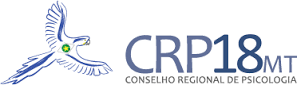 Dimensão ética e política
Código de Ética do Psicólogo
Registro das Informações Prontuário do SUASRMA
Produção de Documentos escritos por psicólogos Resolução CFP - 06/2019
Notificação Compulsória (Lei nº 10.778/2003)
Sigilo ProfissionalArt. 9 e 10 CEP
Lei 13.431/2017DE e EE
Relação SUAS e Sistema de Justiça
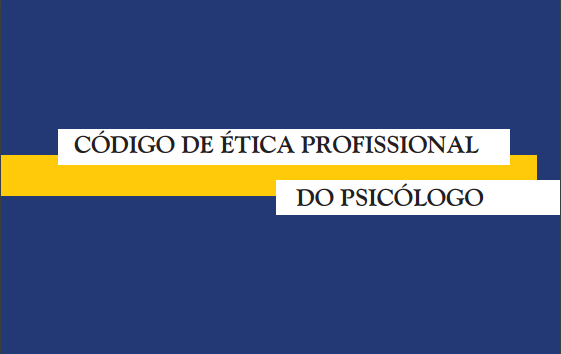 Resolução CFP nº 010/05
O Código de Ética Profissional do Psicólogo é baseado nos princípios dos Direitos Humanos, e a partir deste, o Sistema Conselhos de Psicologia deverá garantir à sociedade como um todo uma prática psicológica adequada e comprometida com a Ética e o respeito aos usuários desses serviços.
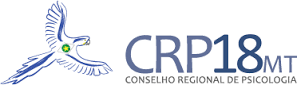 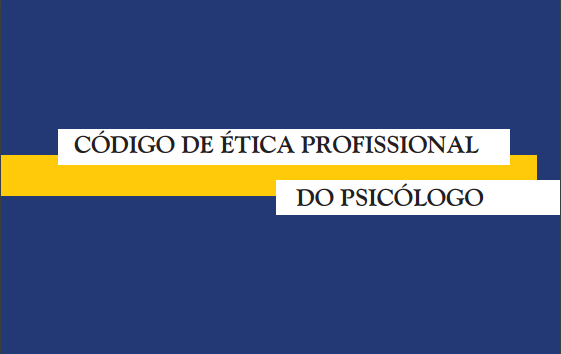 PRINCÍPIOS FUNDAMENTAIS
I. O(a) psicólogo(a) baseará o seu trabalho no respeito e na promoção da liberdade, da dignidade, da igualdade e da integridade do ser humano, apoiado nos valores que embasam a Declaração Universal dos Direitos Humanos.
 II. O(a) psicólogo(a) trabalhará visando promover a saúde e a qualidade de vida das pessoas e das coletividades e contribuirá para a eliminação de quaisquer formas de negligência, discriminação, exploração, violência, crueldade e opressão. 
III. O(a) psicólogo(a) atuará com responsabilidade social, analisando crítica e historicamente a realidade política, econômica, social e cultural. 
IV. O(a) psicólogo(a) atuará com responsabilidade, por meio do contínuo aprimoramento profissional, contribuindo para o desenvolvimento da Psicologia como campo científico de conhecimento e de prática. 
V. O(a) psicólogo(a) contribuirá para promover a universalização do acesso da população às informações, ao conhecimento da ciência psicológica, aos serviços e aos padrões éticos da profissão. 
VI. O(a) psicólogo(a) zelará para que o exercício profissional seja efetuado com dignidade, rejeitando situações em que a Psicologia esteja sendo aviltada. 
VII. O(a) psicólogo(a) considerará as relações de poder nos contextos em que atua e os impactos dessas relações sobre as suas atividades profissionais, posicionando-se de forma crítica e em consonância com os demais princípios deste Código.
O Código de Ética Profissional do Psicólogo dispõe em seus artigos que:
Art. 1º – São deveres fundamentais dos psicólogos: 
g. Informar, a quem de direito, os resultados decorrentes da prestação de serviços psicológicos, transmitindo somente o que for necessário para a tomada de decisões que afetem o usuário ou beneficiário; 

Art. 6º - O psicólogo, no relacionamento com profissionais não psicólogos: 
a. Compartilhará somente informações relevantes para qualificar o serviço prestado, resguardando o caráter confidencial das comunicações, assinalando a responsabilidade, de quem as receber, de preservar o sigilo.
Sigilo Profissional
Art. 9º – É dever do psicólogo respeitar o sigilo profissional a fim de proteger, por meio da confidencialidade, a intimidade das pessoas, grupos ou organizações, a que tenha acesso no exercício profissional. 

Art. 10 – Nas situações em que se configure conflito entre as exigências decorrentes do disposto no Art. 9º e as afirmações dos princípios fundamentais deste Código, excetuando-se os casos previstos em lei, o psicólogo poderá decidir pela quebra de sigilo, baseando sua decisão na busca do menor prejuízo.
O Código de Ética Profissional do Psicólogo dispõe em seus artigos que:
Art. 12 - Nos documentos que embasam as atividades em equipe multiprofissional, o psicólogo registrará apenas as informações necessárias para o cumprimento dos objetivos do trabalho. 

Art. 14 - A utilização de quaisquer meios de registro e observação da prática psicológica obedecerá às normas deste Código e a legislação profissional vigente, devendo o usuário ou beneficiário, desde o início, ser informado. 

Art. 15 - Em caso de interrupção do trabalho do psicólogo, por quaisquer motivos, ele deverá zelar pelo destino dos seus arquivos confidenciais.
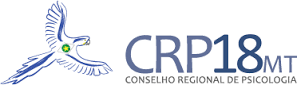 Produção de Documentos escritos por psicólogos Resolução CFP - 06/2019
Art. 8.º Constituem modalidades de documentos psicológicos:
I - Declaração;
II - Atestado Psicológico;
III - Relatório:
 a) Psicológico;
 b) Multiprofissional;
IV - Laudo Psicológico;
V - Parecer Psicológico.
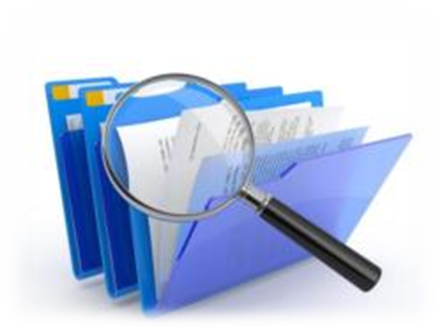 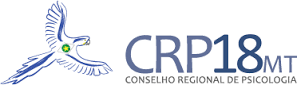 Produção de Documentos escritos por psicólogos Resolução CFP - 06/2019
Art. 12 O relatório multiprofissional é resultante da atuação da(o) psicóloga(o) em contexto multiprofissional, podendo ser produzido em conjunto com profissionais de outras áreas, preservando-se a autonomia e a ética profissional dos envolvidos
Esta modalidade de documento contempla a atuação em equipes multiprofissionais e permite a elaboração conjunta, a responsabilidade compartilhada e referenciais interdisciplinares, resguardando-se a autonomia das demais categorias profissionais e do contexto de cada serviço/equipe multiprofissional.
Produção de Documentos escritos por psicólogos Resolução CFP - 06/2019
Importante ressaltar o dever de assumir responsabilidades profissionais somente por atividades para as quais esteja capacitado pessoal, teórica e tecnicamente (Código de Ética Profissional, artigo 1.º, b), considerando-se que as demandas em equipes multiprofissionais possam gerar solicitações que extrapolem as atribuições da Psicologia ou que excedam a possibilidade de observação e análise a partir dos procedimentos realizados, ou ainda, que não sejam pertinentes aos referenciais técnicos da(o) profissional.
Produção de Documentos escritos por psicólogos Resolução CFP - 06/2019
quando a atividade desenvolvida no atendimento a pessoa/grupo/instituição consistir em métodos e técnicas privativos da Psicologia, estes devem ser relatados em itens diferente dos demais profissionais, destacando que foram utilizados apenas pela(o) psicóloga(o) da equipe.

Caso as informações relatadas não se baseiem em métodos e técnicas privativas da Psicologia, a redação deste item pode ser em conjunto com outros profissionais, nos casos em que se trate de processos de trabalho interdisciplinares.
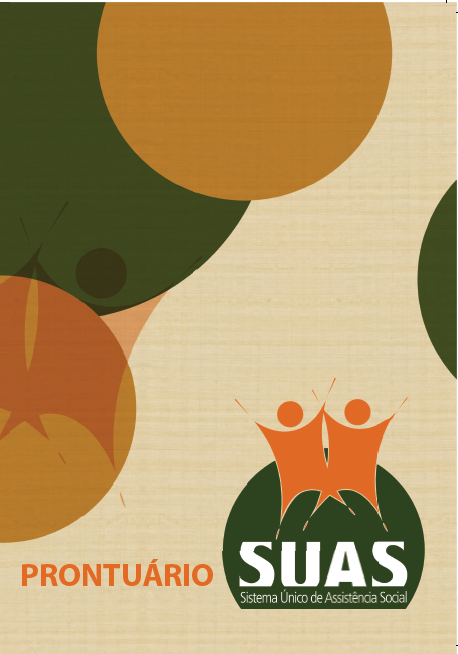 Registro no 
Prontuário do SUAS
Instrumento técnico que tem como objetivo contribuir para a organização e qualificação do conjunto de informações necessárias ao diagnóstico, planejamento e acompanhamento do trabalho social realizado com as famílias/indivíduos.
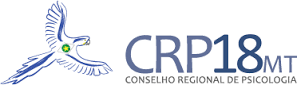 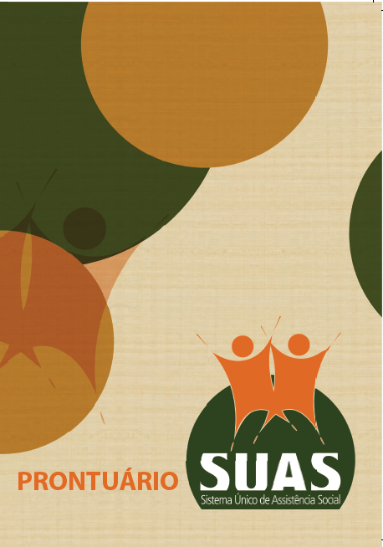 Destinado à utilização pelas equipes multiprofissionais dos Centros de Referência da Assistência Social (CRAS) e dos Centros de Referência Especializados da Assistência Social (CREAS);

Voltado ao acompanhamento do percurso de pessoas ou famílias atendidas no âmbito do SUAS, com vistas à continuidade da prestação da assistência;

Disposição dos registros de informações pessoais e sigilosas dos indivíduos e das famílias atendidas.
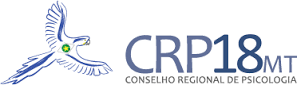 RESOLUÇÃO CFP 001/2009
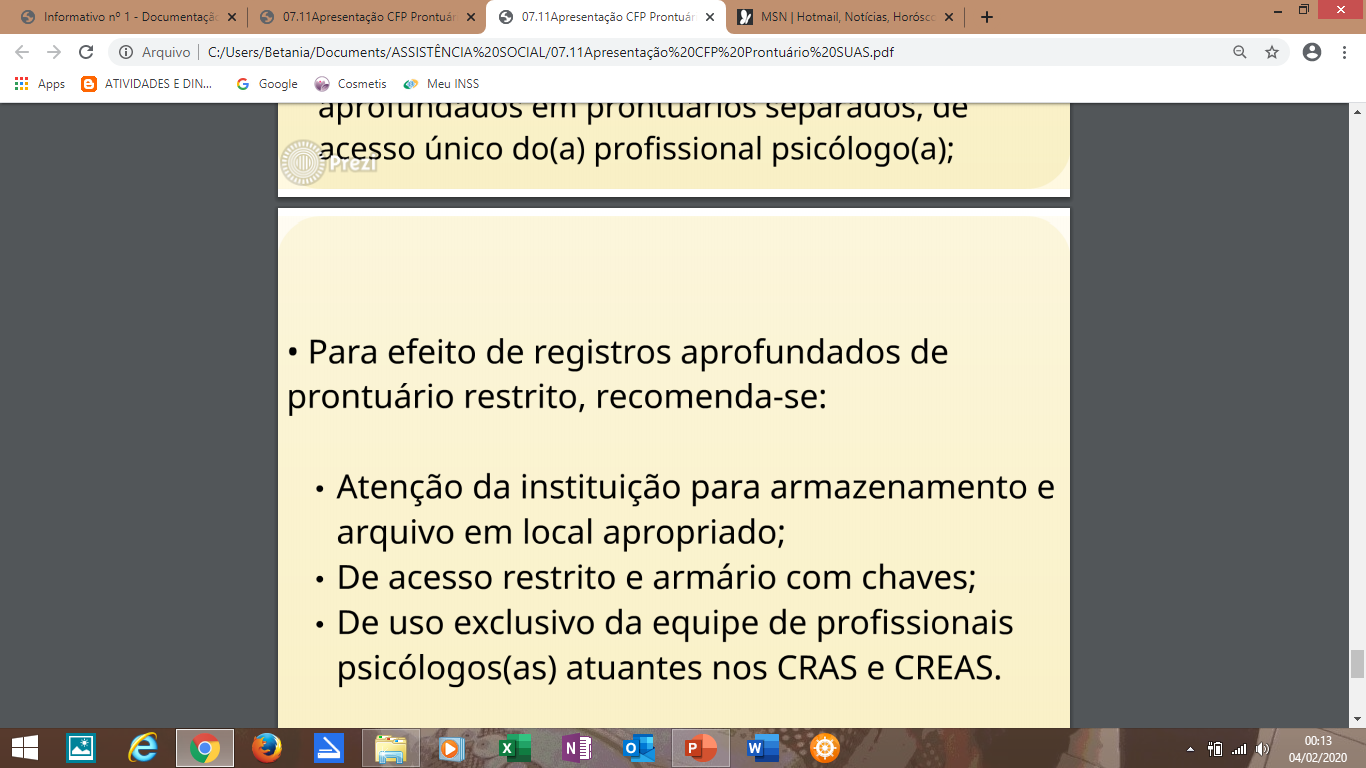 Desse modo, sugere-se que a (o) profissional recorra aos registros:
do acompanhamento familiar no Prontuário SUAS, estratégia recomendável de acordo com as orientações para o preenchimento por equipe multiprofissional; 

dos Planos de Acompanhamentos e/ou de Atendimentos traçados durante a etapa de acolhida de famílias e/ou indivíduos; 

das reuniões de estudos de casos e/ou da supervisão do acompanhamento para subsidiarem a produção de relatórios.
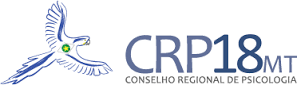 O profissional da Psicologia não pode se eximir da obrigação de cumprir com esse dever de documentar seu trabalho, de modo claro e preciso, para o beneficio do usuário. Trabalhar desse modo é revelar-se comprometido com a Ética e com os serviços prestados.
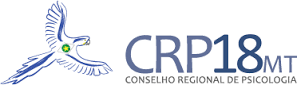 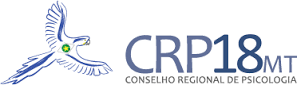 Rua 40, 120, Boa Esperança - CEP 78068-536 - Cuiabá-MTcrpmt@crpmt.org.br
(65) 3627-7188

Comissão de Assistência Social
comissaoassistenciasocial@crpmt.org.br